大津北商工会　事業委員会　主催
会員親睦交流会
※希望者は事業ＰＲタイム有り
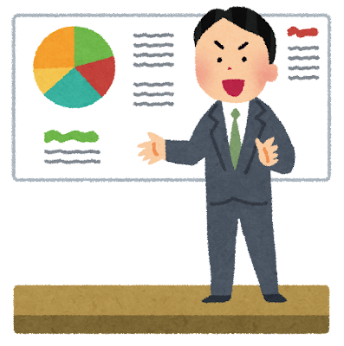 日時：令和6年2月8日（木）17時30分～
【第一部】『事業PRタイム』　17：30～　商工会館にて
1事業所あたり10分程度の事業PR

【第二部】『会員親睦交流会』　19：00～　魚石にて
食事を楽しみながらの名刺交換会・親睦交流会

会場：魚石（大津市和邇今宿898）
会費：6,000円/1人（税サ込）
参加資格：会員事業所の会員・家族・法人の役員・従業員
申込期日：令和5年12月15日（金）
申し込み方法：FAX・申込フォーム
　　　　　　　　　　　　 ※TELやメールでは受付しておりません。

※参加費6,000円は当日拝受いたします。事業PRは無料です。
※第一部終了後、商工会館から交流会場（魚石）までバス移動します。
※申し込み多数の場合は、期日を待たずに受付を打ち切る場合がございます。
※第一部のみ、第二部のみの参加はご遠慮ください。
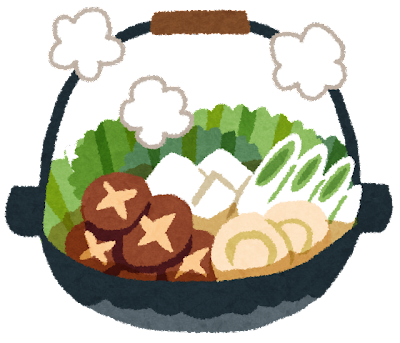 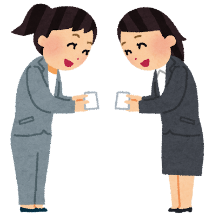 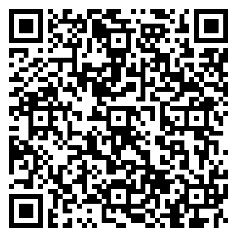 申し込みは
コチラから→
大津北商工会　事業委員会　主催
★事業ＰＲについて★
発表テーマ：
	ご自身の事業に関すること
会社案内
商品紹介
技術実演
従業員募集
・・・など上記に限らず何でもOK

費　用：無料
募集数：上限7事業所（申込多数の場合は抽選）
備　品：机、椅子、ホワイトボード、マイク
※チラシ等、当日参加者に配布物があれば必要部数
　ご用意ください。

　昨年に引き続き、今年度も大津北商工会事業委員会主催の会員交流会を開催いたします。会員の皆様により多くのビジネスチャンスを提供するべく、今年度は交流会の前に『事業PRタイム』を設けることとなりました。
　事業PR希望者は交流会参加者の前で、10分程度の事業PRが可能です。費用をかけずにPRするチャンスです！皆様の応募を心待ちにしております！！
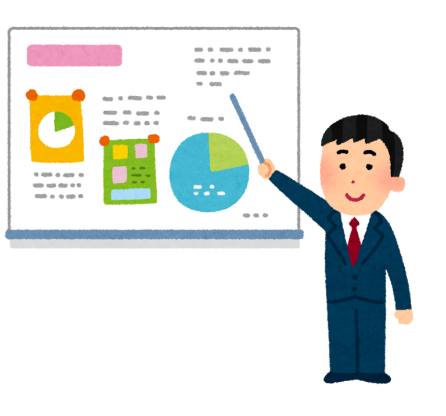 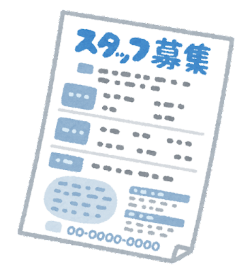